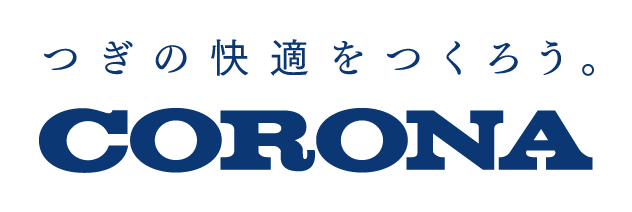 様
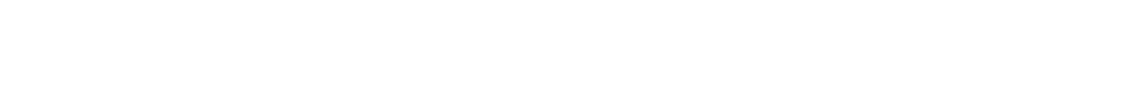 2023年11/2以降の着工から対象
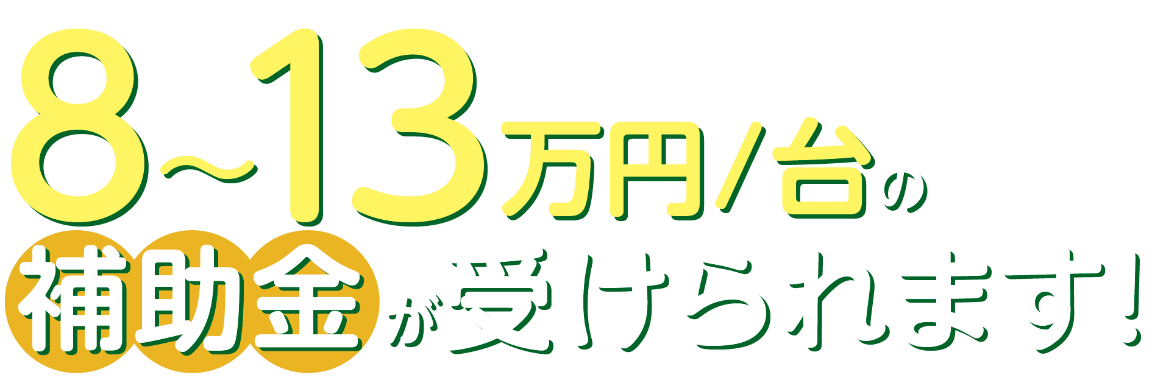 今がチャンス！
給湯機を
買い替えるなら
今がお得！
エコキュートの特長
エコキュートの特長
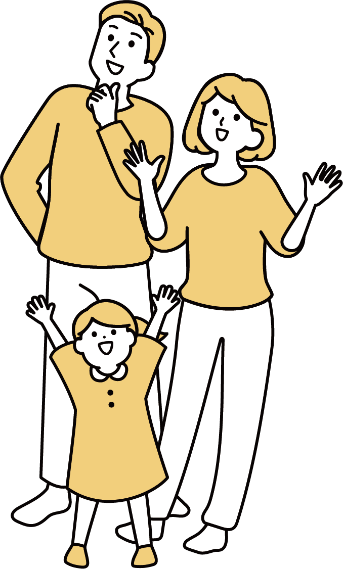 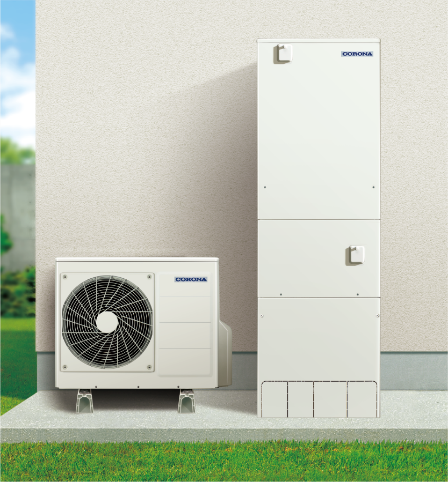 電気代が安い！
給湯はご家庭の光熱費の約1/3を占めています。エコキュートのランニングコストは、電気温水器の約1/3と、 とってもお得です。

いざという時も安心
・断水時にはタンクの中のお湯、水を生活用水　　
　に使える。
・緊急時には浴槽に水をはって、備えることも。

スマホでお湯はりなどができる。
エコキュートの性能や機能によって、補助金の金額が変わります。詳しくは、裏面をご覧ください。
さらに！
さらに！
使っていない
蓄熱暖房機を撤去すると
電気温水器から
エコキュートに入替えると
電気温水器の撤去で
蓄熱暖房機の撤去で
エコキュート
5万円/台
10万円/台
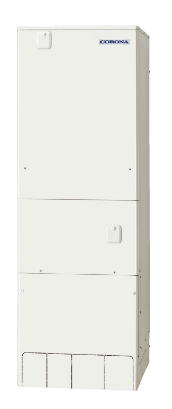 の補助金が追加
の補助金が追加
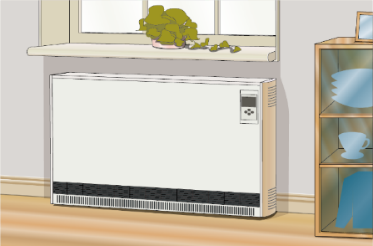 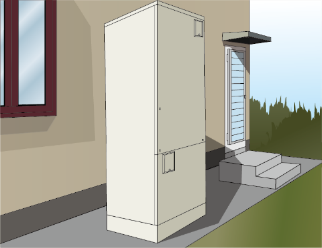 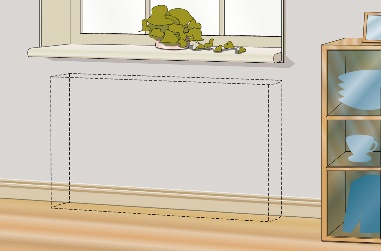 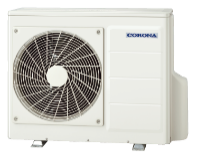 ※上限は2台/戸です。
※上限は2台/戸です。
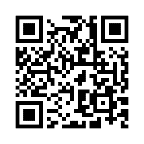 補助金の詳細は以下のアドレス「給湯省エネ2024事業」公式HPをご覧ください。
https://kyutou-shoene2024.meti.go.jp/
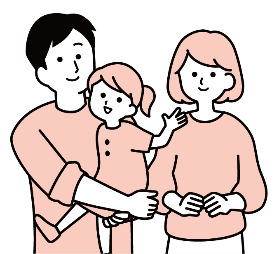 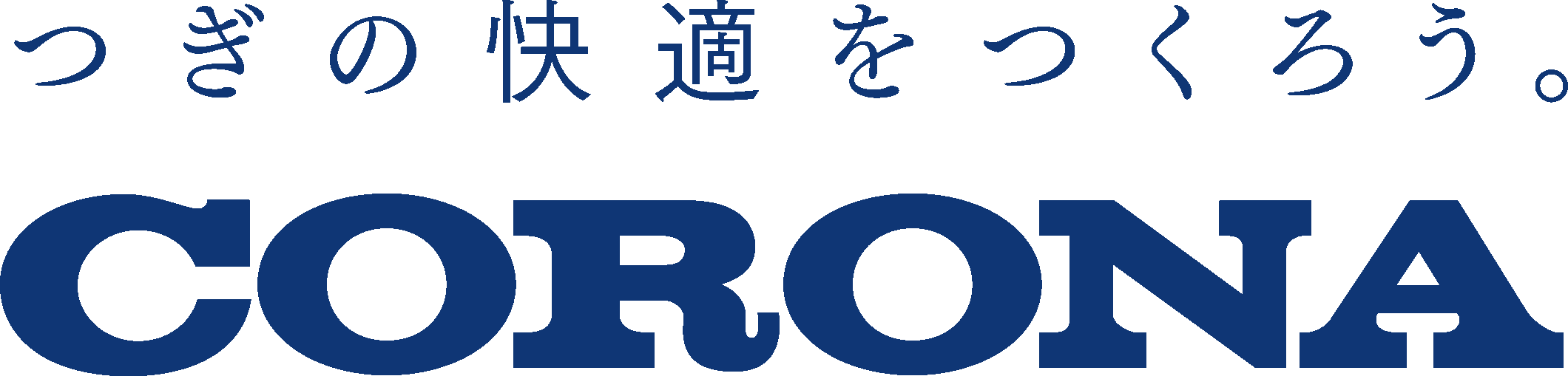 コロナエコキュートの補助額一覧
コロナエコキュートの補助額一覧
設置・入替えプラン例
設置・入替えプラン例
※型式に「AZ1」が含まれる商品は2024年モデルです。ニュースリリース等で発売日程をご確認の上、採用のご検討をお願いします。
電気温水器からプレミアムエコキュートに買い替えた場合
エコキュートCHP-HXE37AY5
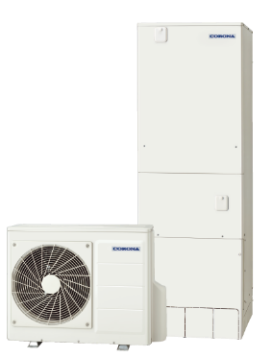 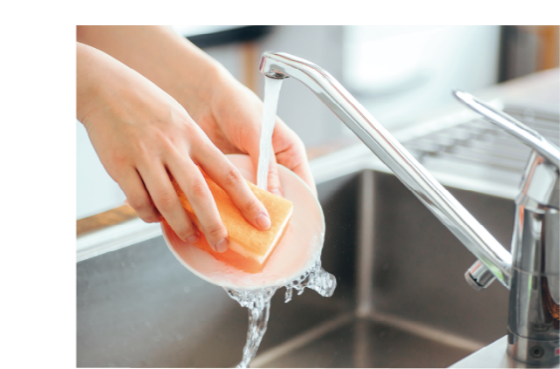 3～5人用
(無線LANインターホンリモコン付)
エコキュート補助額
電気温水器１台撤去補助額
合計補助額
合計補助額
130,000円
50,000円
180,000円!
電気温水器からエコキュートに買い替え、使っていない蓄熱暖房機を2台撤去した場合
エコキュートCHP-E46AY6
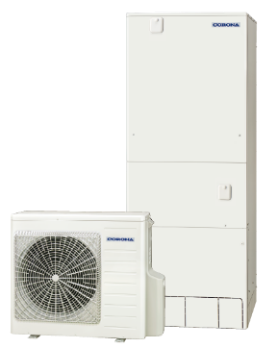 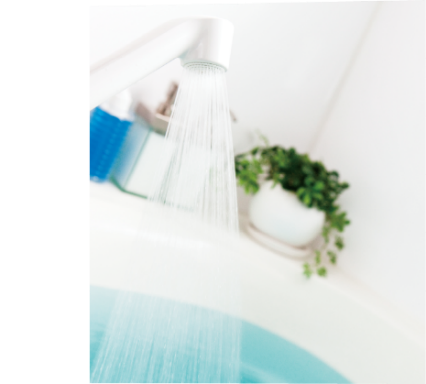 4～7人用
(無線LANインターホンリモコン付)
エコキュート 補助額
電気温水器１台
撤去補助額
蓄熱暖房機2台
撤去補助額
100,000円
50,000円
200,000円
350,000円!
エコキュートのご用命は当店まで。
補助金を使って、アグレシオやRelalaエアコンに入替えもご検討ください。
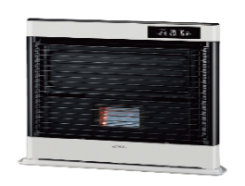 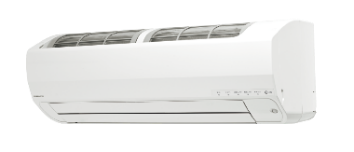